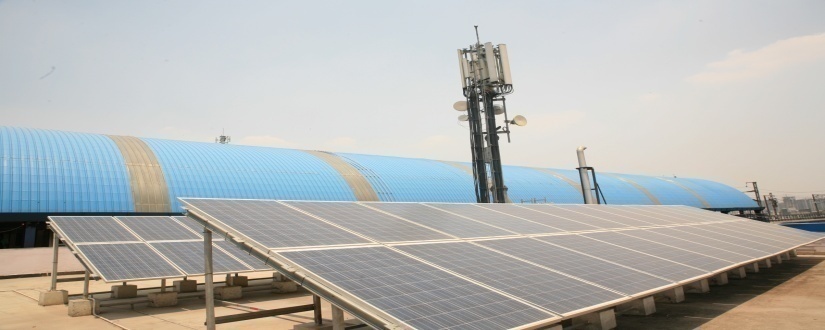 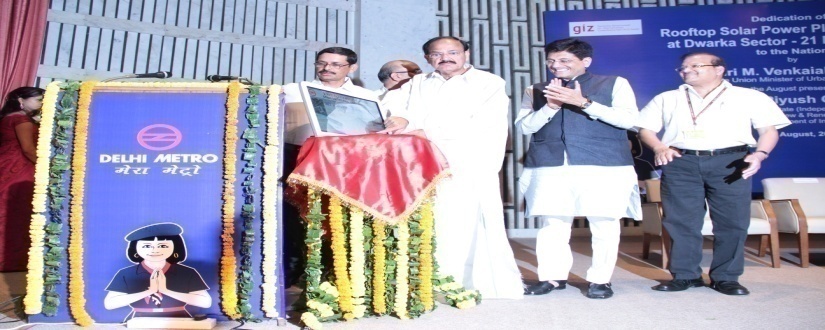 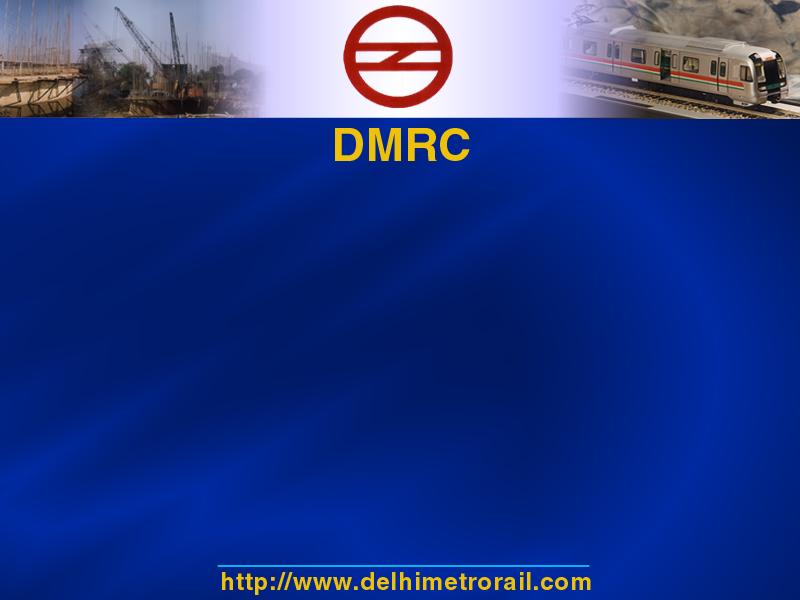 Financial Models for Solar PV Plants in Government Sector       S. Sivamathan,GM/Finance
POWER REQUIREMENTS IN DMRC
Electricity is one of the major input for the operation of Metro Rail. 
The electricity demand of Delhi Metro is 150 MW
Monthly expenditure on electricity is Rs.35 crores. 
Electricity expense constitutes 34% to 40% of the total operating expenditure.
COMPARATIVE POSITION OF O&M EXPENSES
Rs./Crore
BUSINESS MODEL
Various business models were explored and financial calculations were done.
	SECI suggested two models:-
 CAPEX Model: DMRC will invest and operate.
 RESCO Model: Renewable Energy Service Company. The developer shall invest money and also operate the same.
CAPEX MODEL
Entire cost of Project to be borne by DMRC (~ 70%) 
and 
	30% subsidy from SECI / MNRE.
RESCO MODEL
RESCO (Renewable Energy Service Company) Model
Project cost to be borne by the Developer identified by SECI and the developer will enter into a PPA (Power Purchase Agreement) for 25 years with DMRC at a mutually agreed tariff. 30% subsidy to the Developer, will be provided by SECI. 
No Capital expenditure by DMRC.
Only roof space is provided.
Power Purchase Agreements signed till date
Pooled Levellized Tariff : Rs. 6.32 / kWhr
APPROVALS  FROM  M.N.R.E.
Entitled DMRC as implementing agency for National Solar Mission.
Granted Central Financial Assistance (CFA) of Rs. 25.50 Crores (15% of Benchmark Cost) for installing 20 MWp of Solar Plants in two installments  for 10 MWp each.
For  SECI tendered plants – 30% subsidy from MNRE is availed. 
	Of 30% subsidy – 3% is retained by SECI (as consultancy fees) 27% to be released in stages linked to plant performance in first 2 years.
Details of sanctioned CFA by MNRE
LEVELISED TARIFF OF CURRENT OFFER
TARIFF COMPARISON
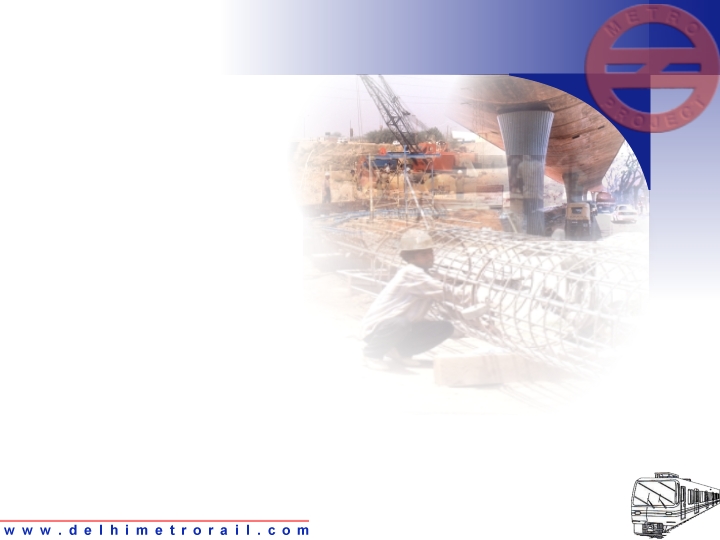 Thank You !!
DMRC Ltd.
Metro Bhawan
Fire Brigade Lane
Barakhamba Road
New Delhi-110001